Certificate of Completion
“Train the Trainer” Program
WAREHOUSE WORKER HAZARDS IN STRUCTURAL STEEL 
FABRICATING AND SUPPLY COMPANIES
6/7.5 Contact Hours – Insert Date and Location
Participant Name: _________________________________________________________________
Presented by Michigan State University:
______________________________________________________
Instructor: INSERT INSTRUCTOR NAME
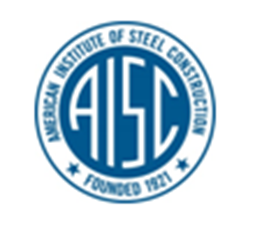 This material was produced under grant number SH-26316-SH4 from the 
Occupational Safety and Health Administration, U.S. Department of Labor. 
It does not necessarily reflect the views or policies of the U.S. Department of 
Labor, nor does mention of trades names, commercial products, or 
organizations imply endorsement by the U.S. Government.
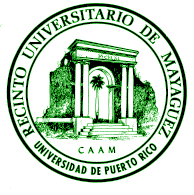 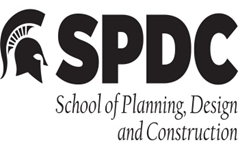 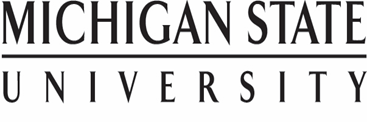